Preparando mi postre
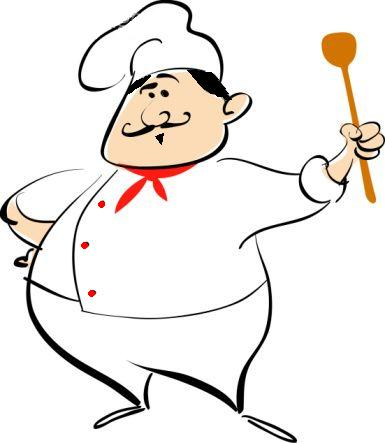 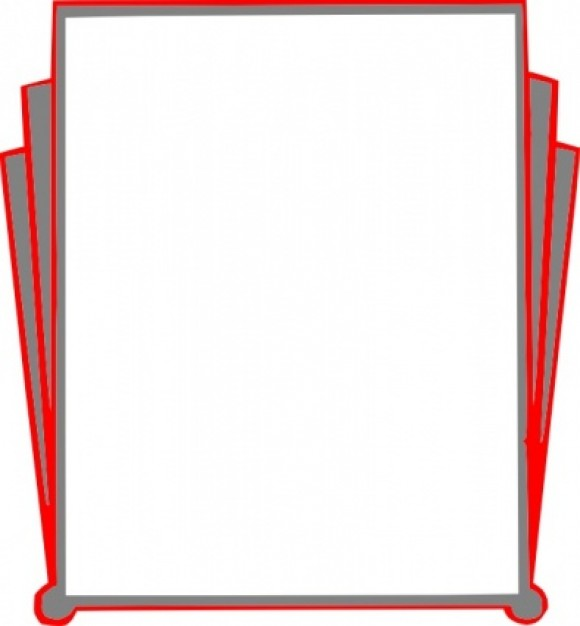 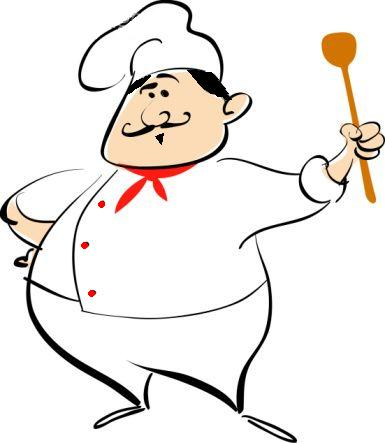 1°
Lavarnos las manos y lavar las manzanas
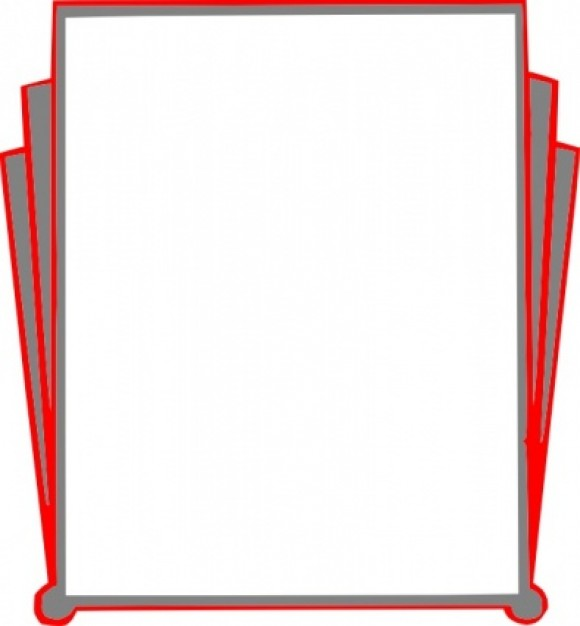 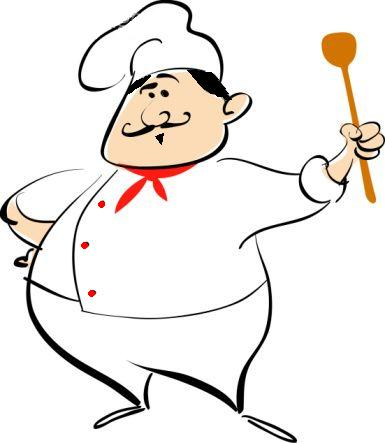 2°
Cortar una 1 manzana
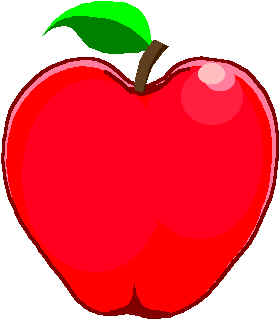 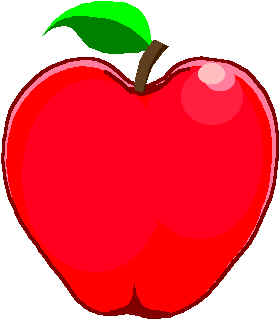 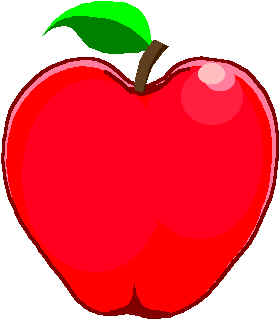 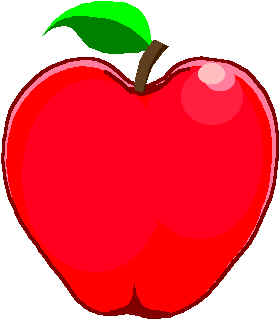 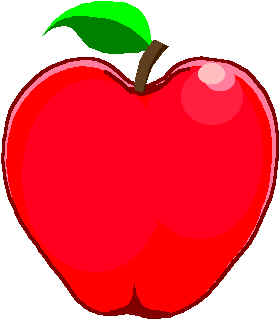 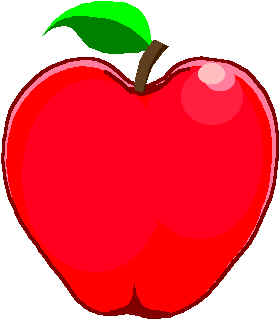 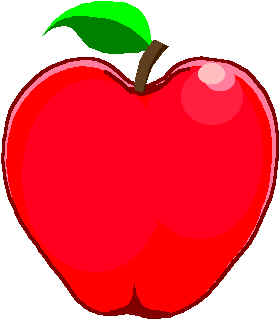 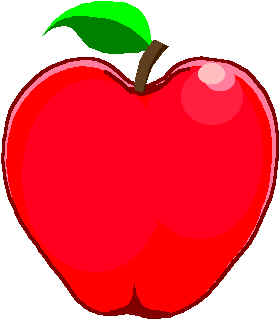 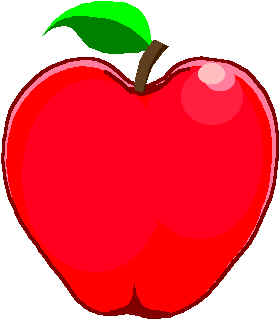 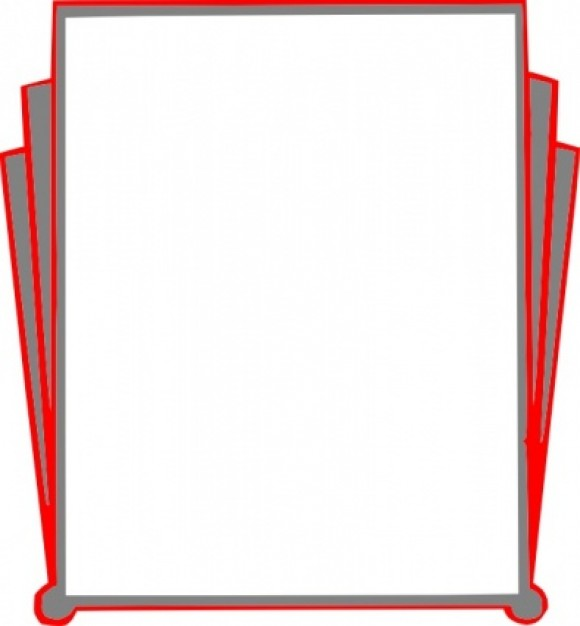 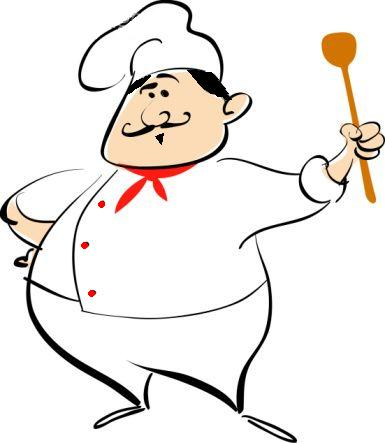 Correcto
       =)
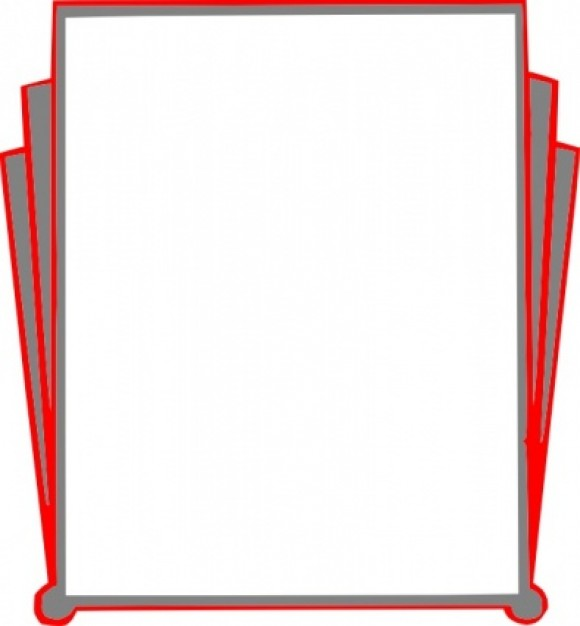 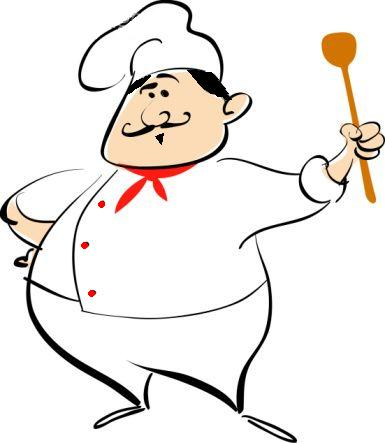 Incorrecto
       =(
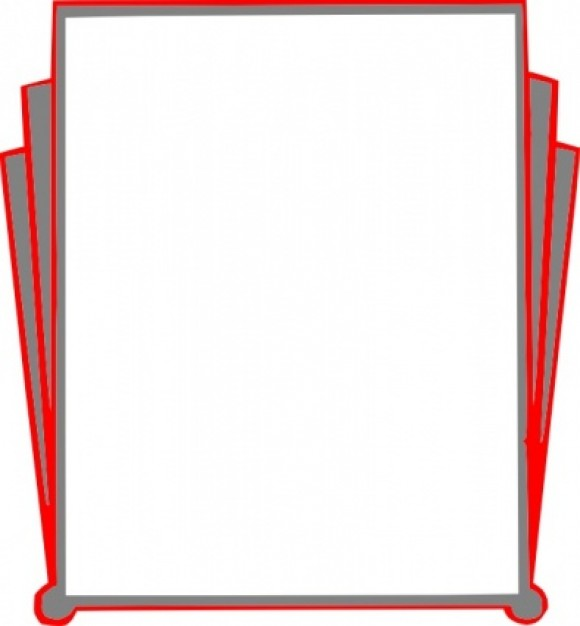 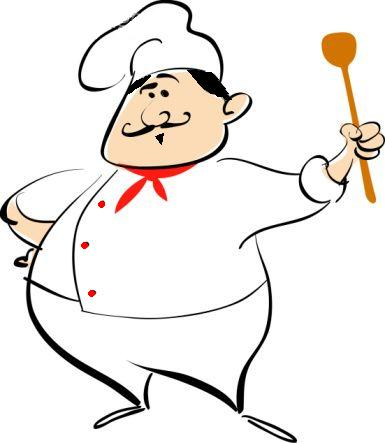 3°
Colocarla en una vasija
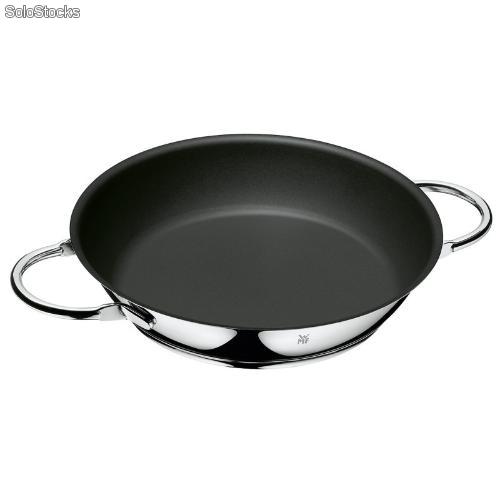 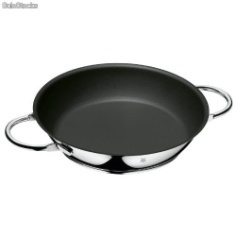 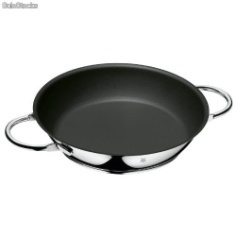 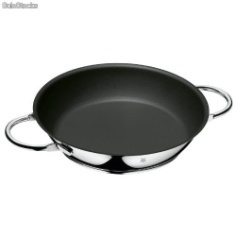 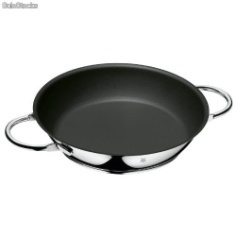 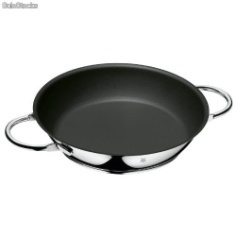 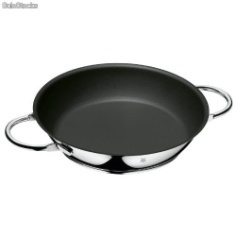 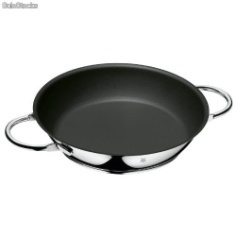 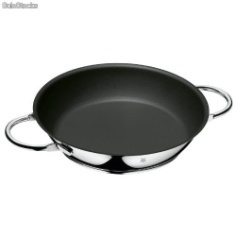 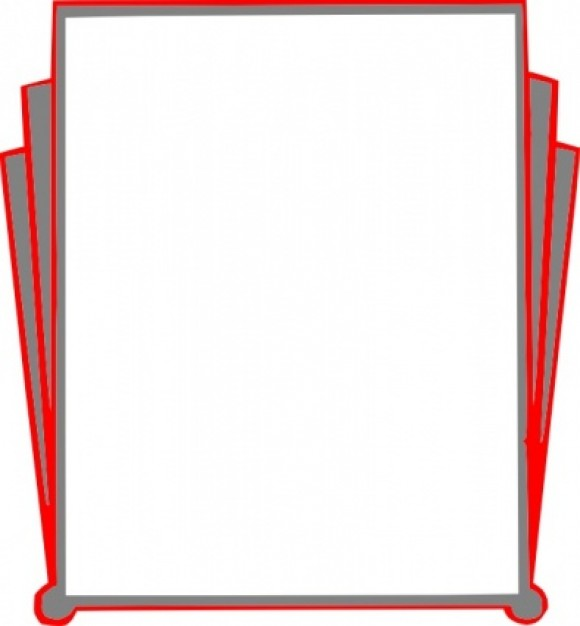 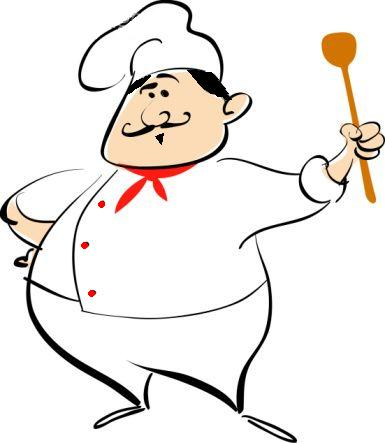 Correcto
       =)
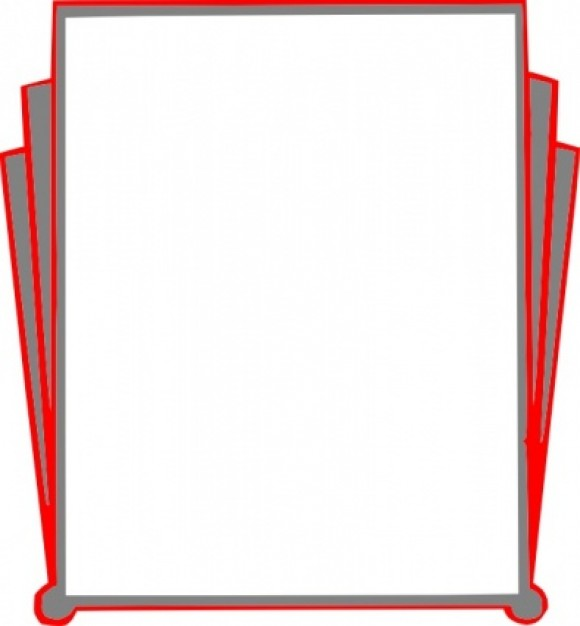 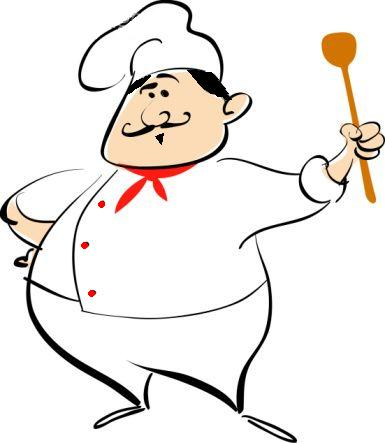 Incorrecto
       =(
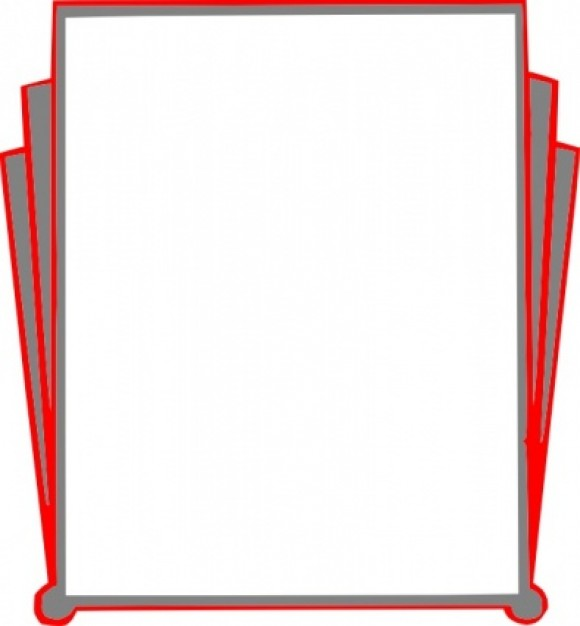 4°
 Agregar una cuchara pequeña de media crema y crema
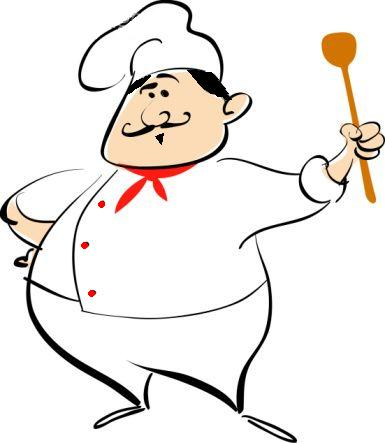 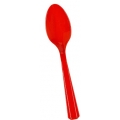 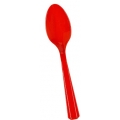 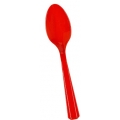 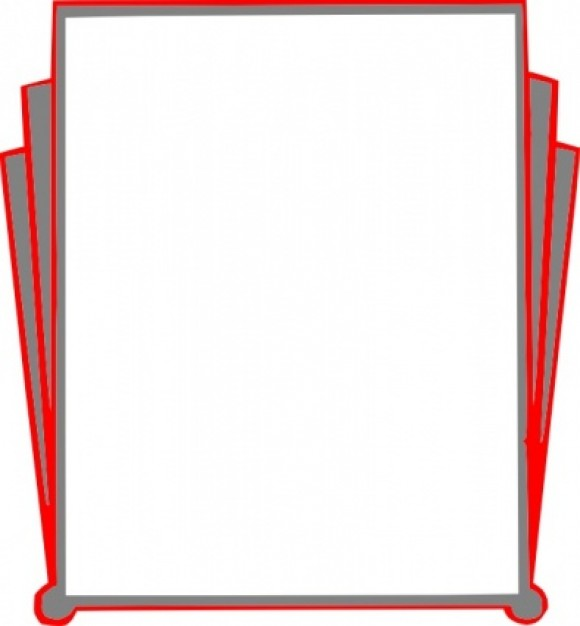 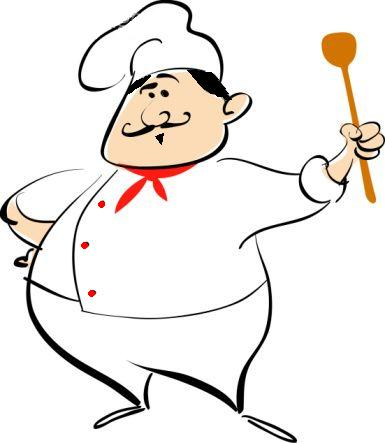 Correcto
       =)
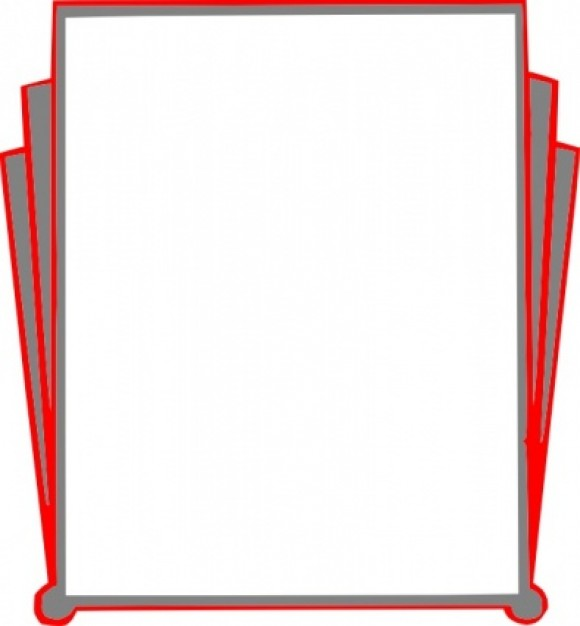 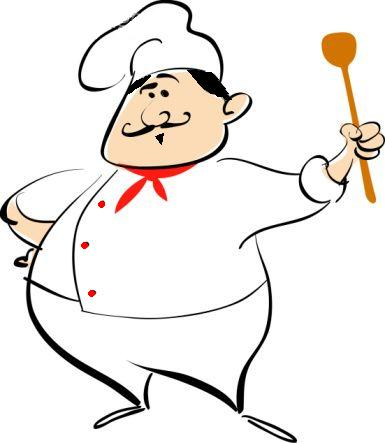 Incorrecto
       =(
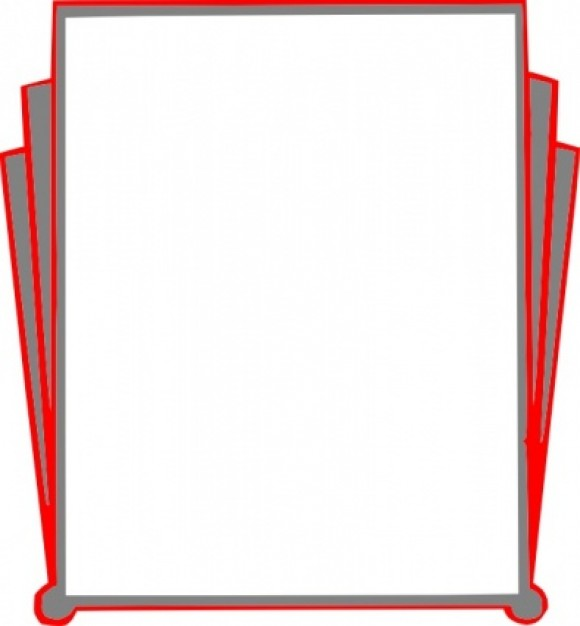 5°
 Agregar una tacita pequeña de leche Nestlé
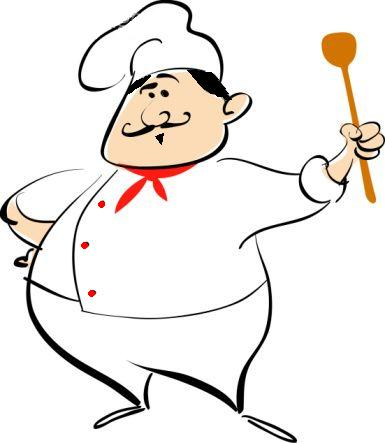 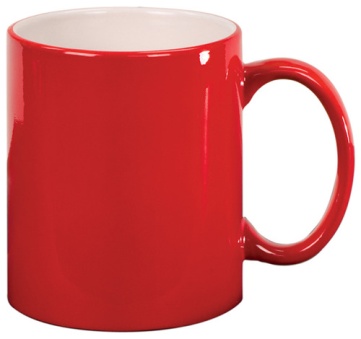 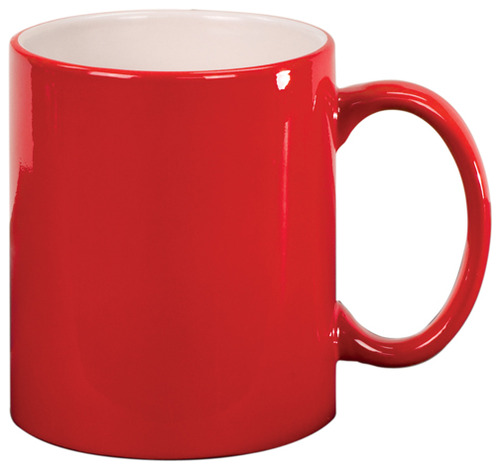 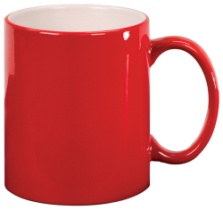 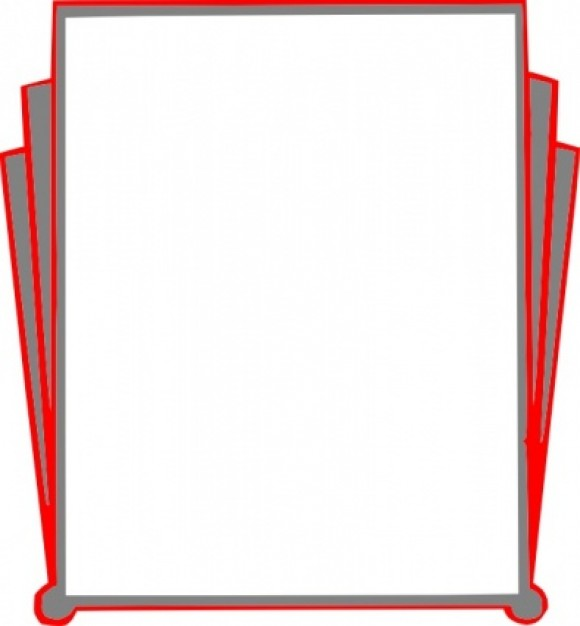 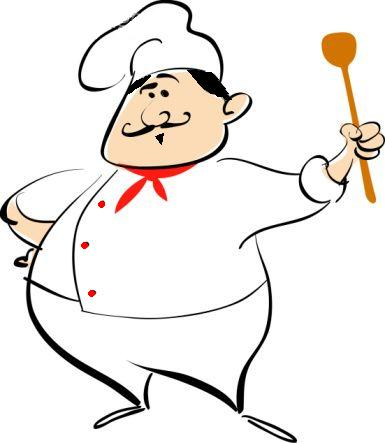 Correcto
       =)
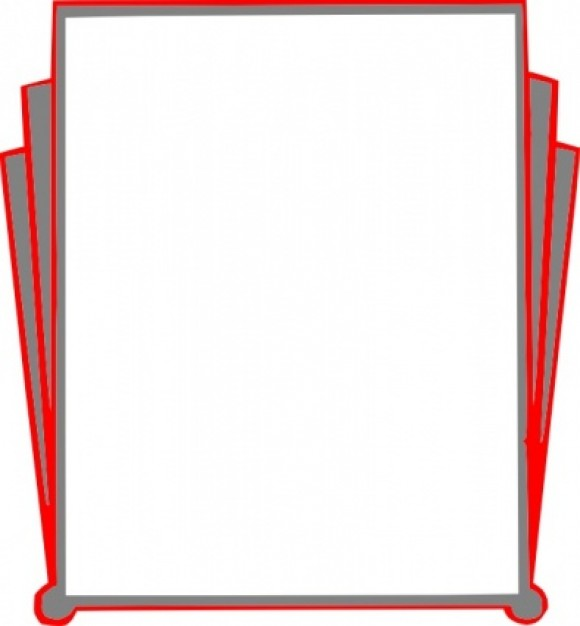 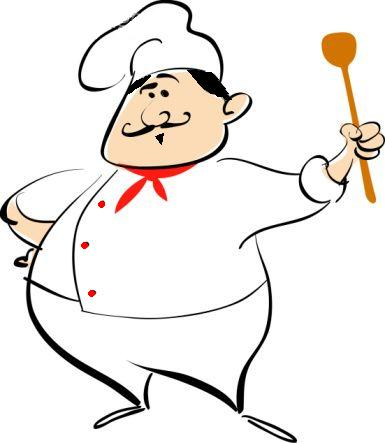 Incorrecto
       =(
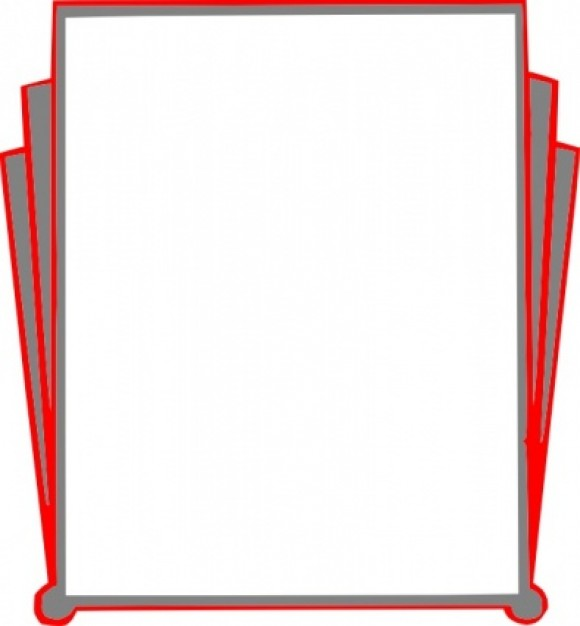 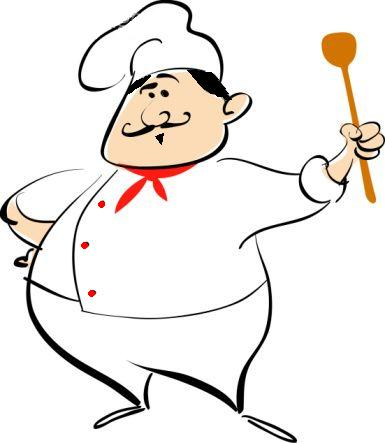 6°
 Agregar mucha nuez pelada
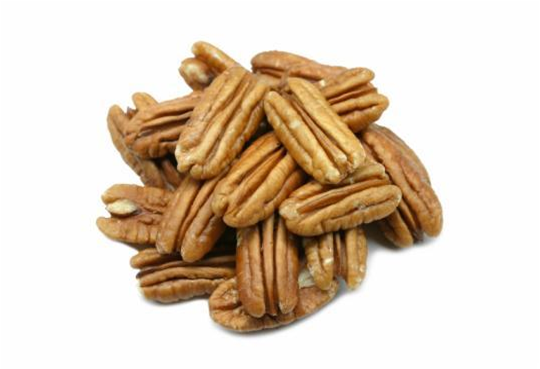 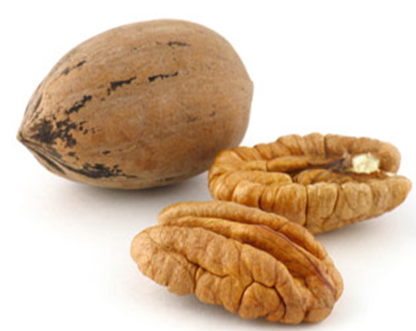 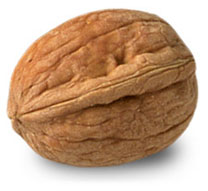 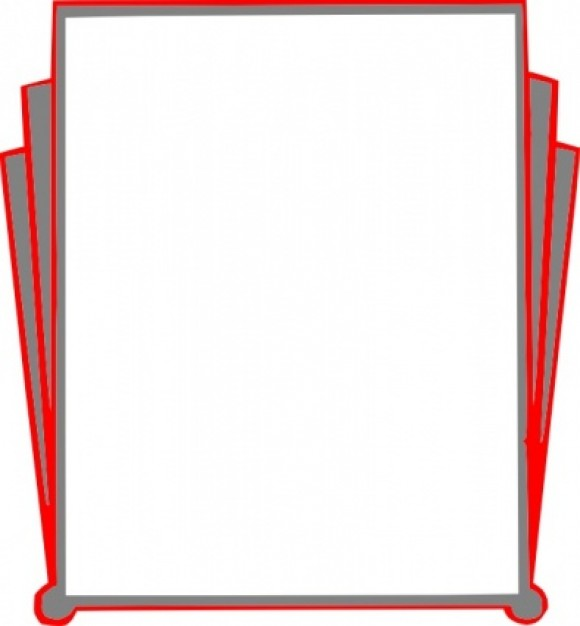 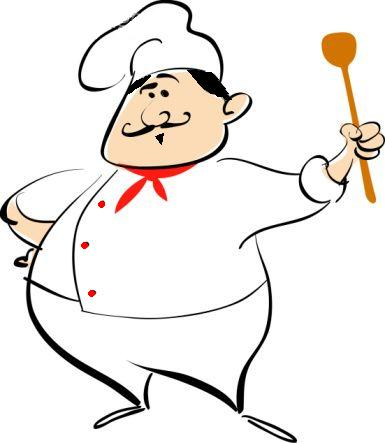 Correcto
       =)
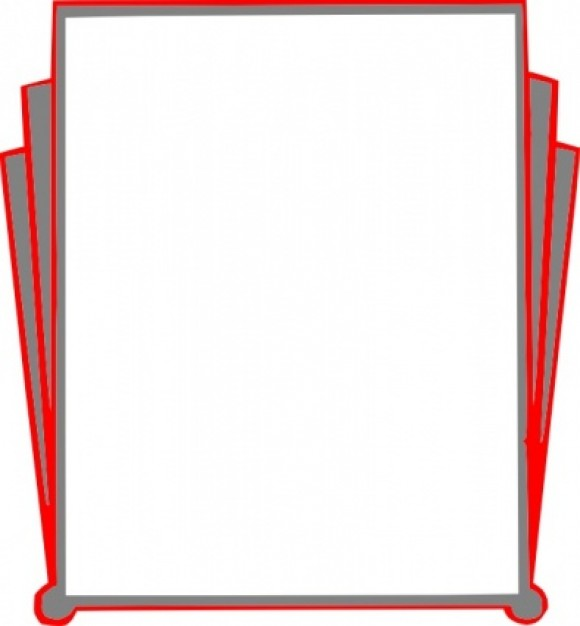 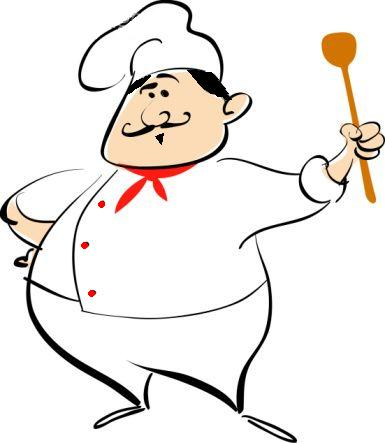 Incorrecto
       =(
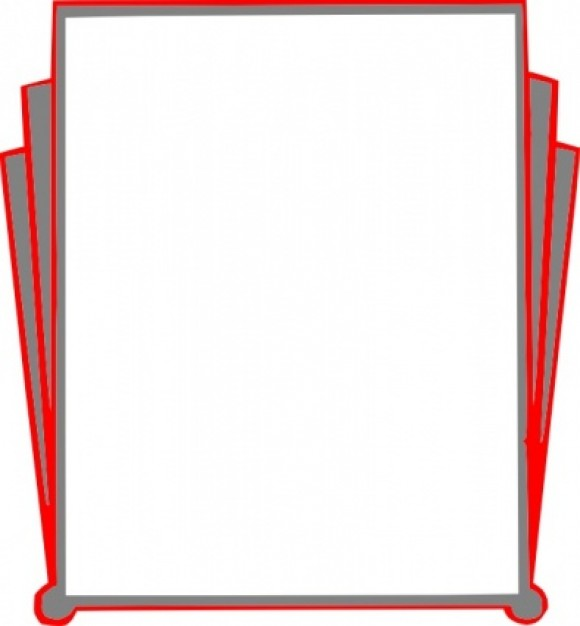 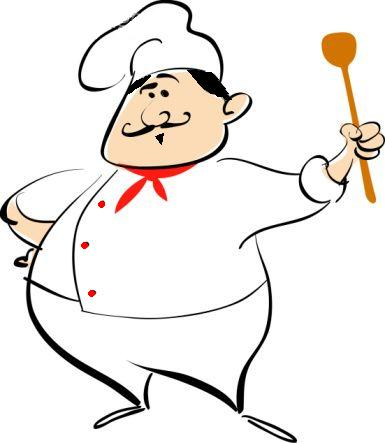 7°
 Agregar pocas pasas
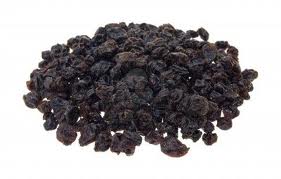 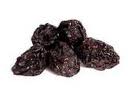 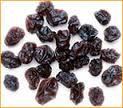 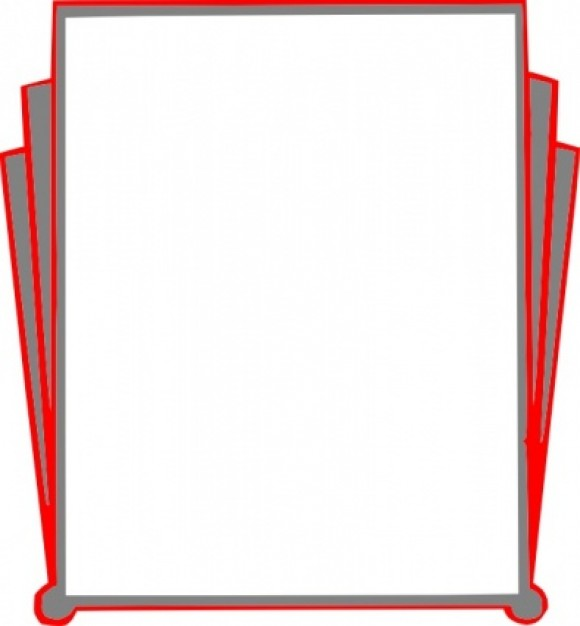 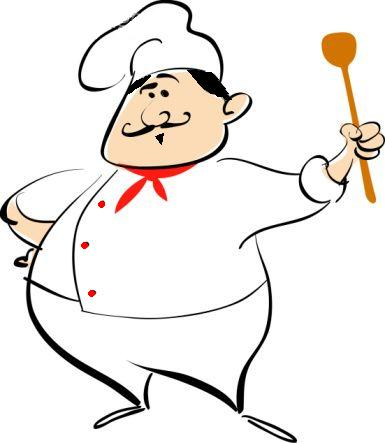 Correcto
       =)
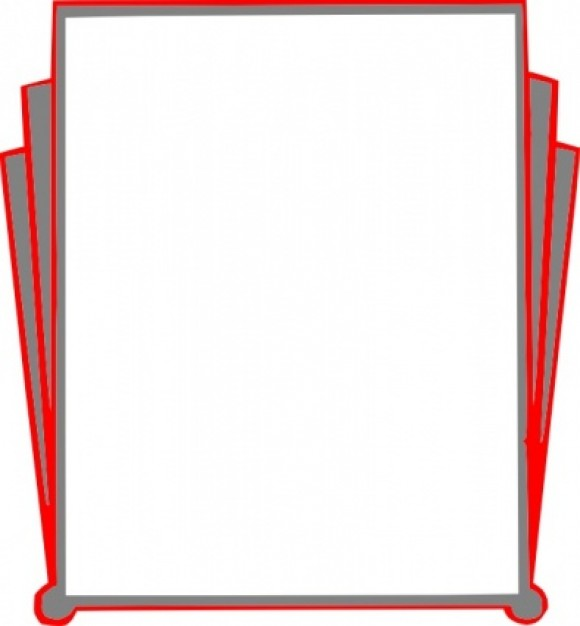 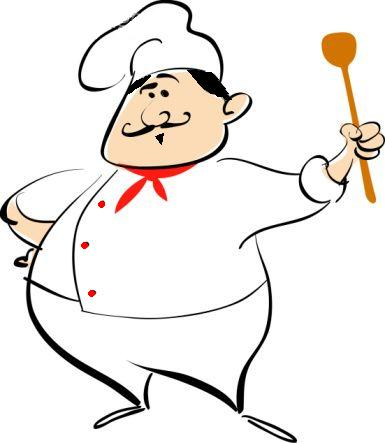 Incorrecto
       =(
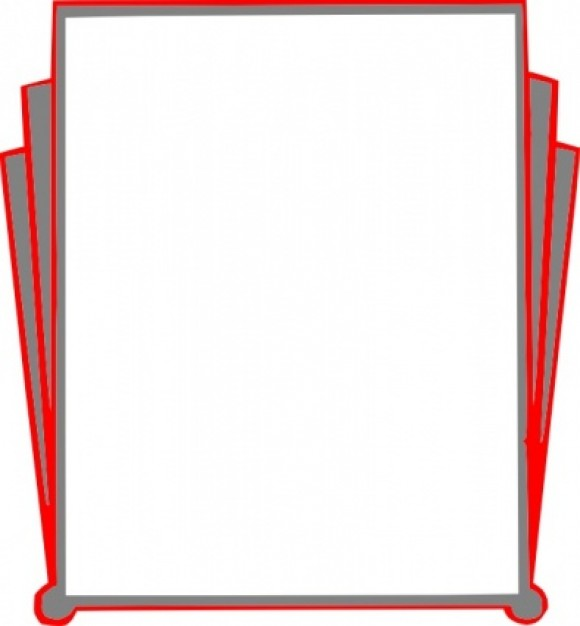 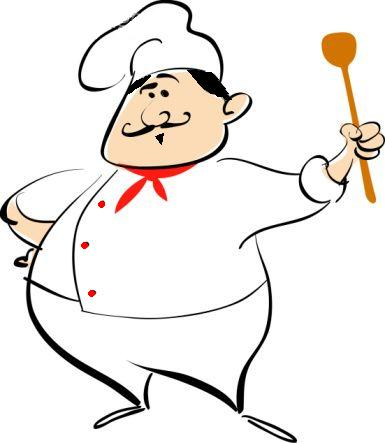 A COMER Felicidades